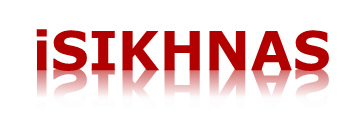 OTHER FEATURES and FUNCTIONS
Other features
You can do a few other actions in the system
Delete the last message you sent
Change your registered phone number
Find location codes
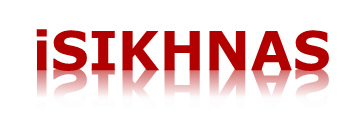 ADMINISTRATION FUNCTIONS: Delete last message
H
Delete the last message
If you make a mistake, you can send a delete message to the system.  
H U = deletes the last general report
H P = deletes the last priority report
H [message start code] for any report type deletes the last message of this type.
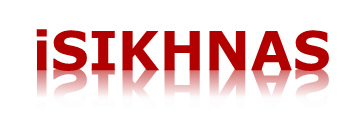 OTHER FUNCTIONS: Change a phone number
Step 1
From the OLD number send an SMS with only the letter    
N
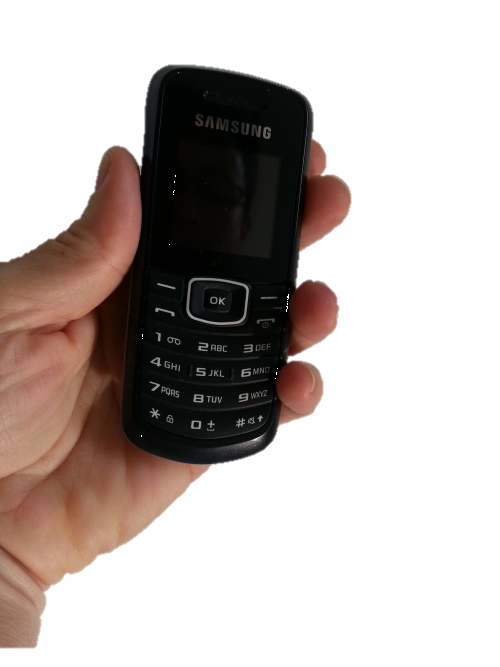 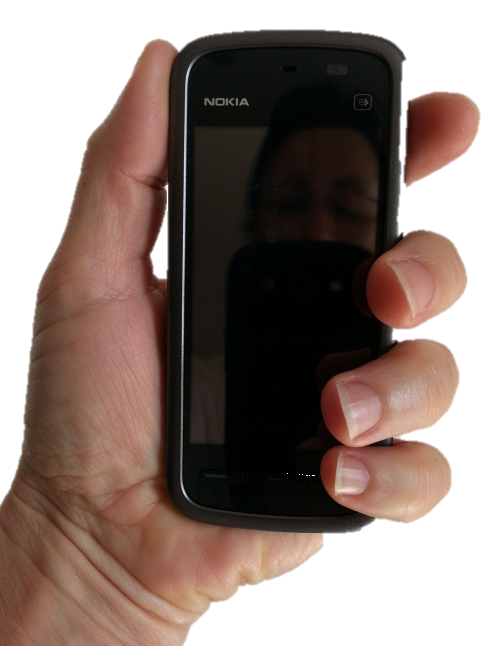 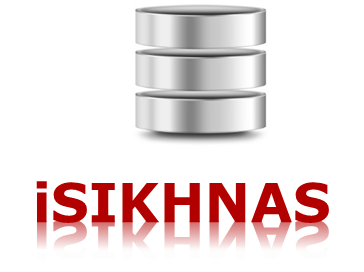 N
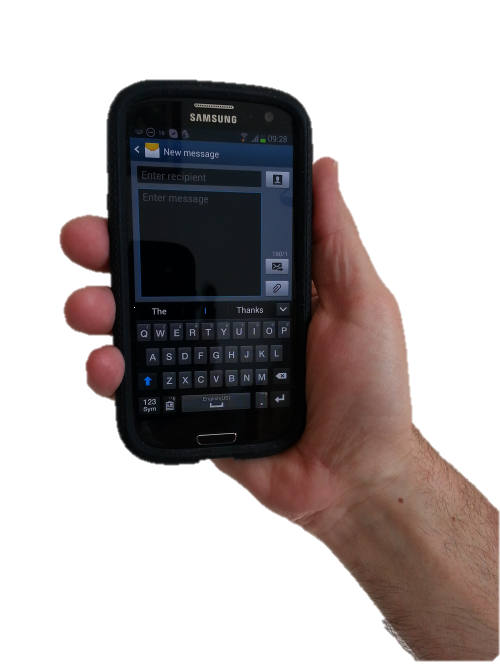 Reply
The system will send you a CODE.
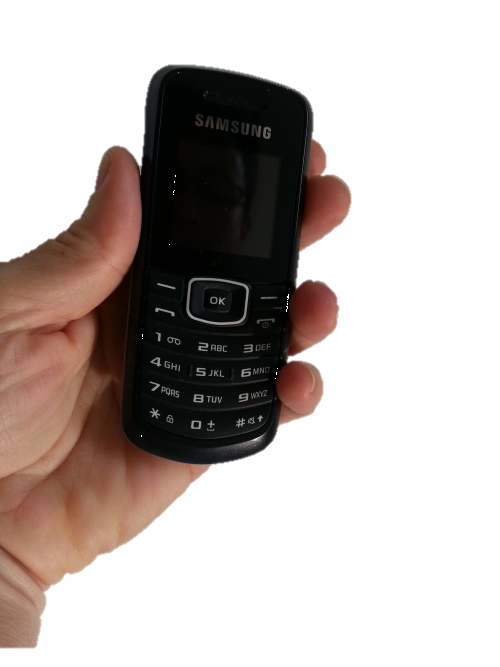 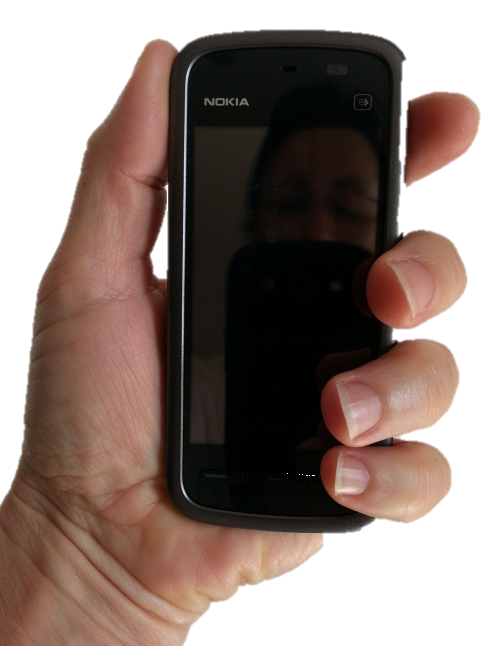 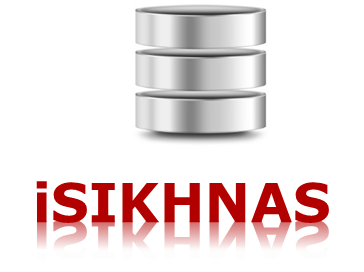 Thank you.  You would like to change your telephone number.  Your secret code is 6789. 
Please send N 6789 from your new telephone.
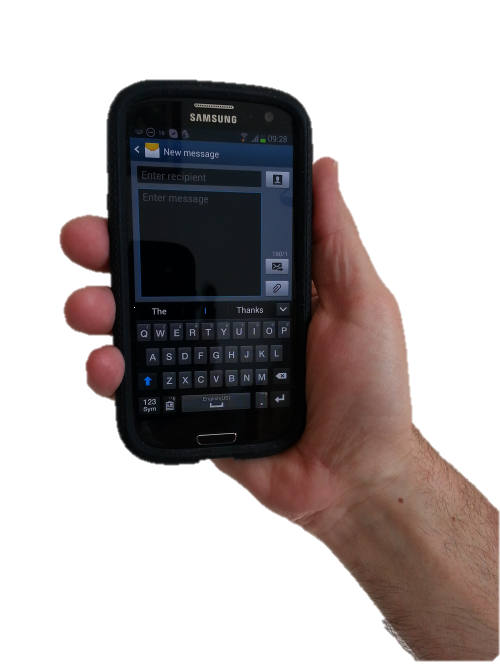 Step 2
From the NEW number send a message including the secret code
N [secret code]   
Example: N 6789
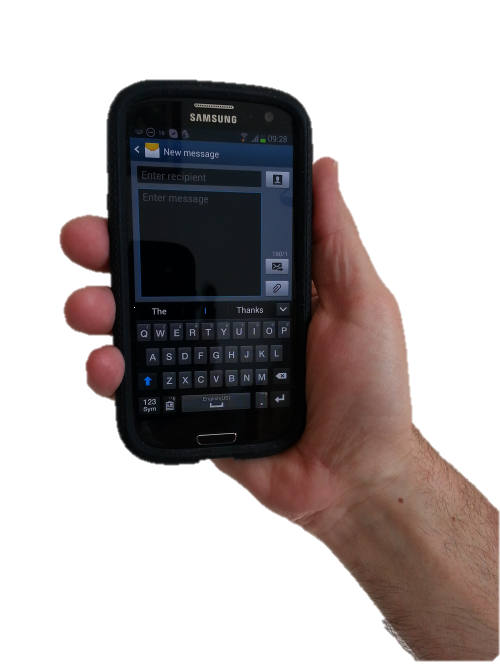 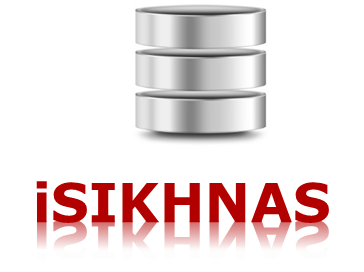 N 6789
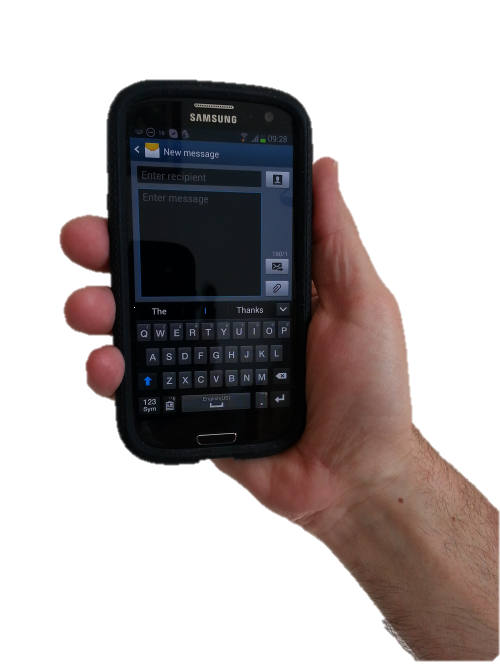 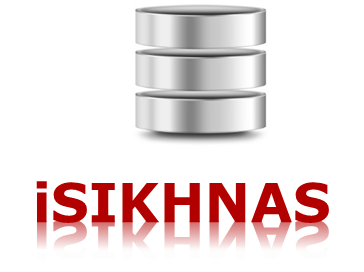 Thank you.  
You have changed your telephone number.  Your new number is 0821 23456789
Your old phone number is deleted from the system

Your new number is automatically stored by the system
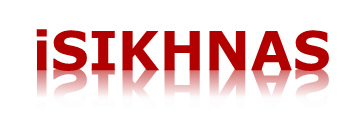 OTHER FUNCTIONS: Add a new location
L
When to add a new location
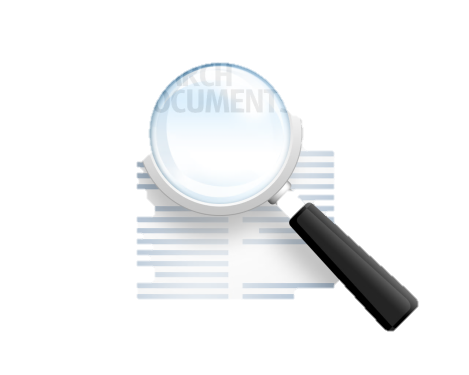 If there is no code for the Desa in the code list, or

If the disease event is far from the centre of the Desa
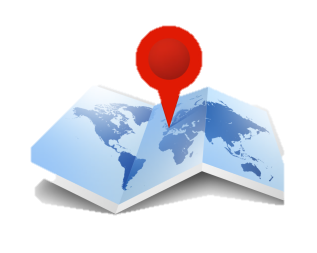 [Speaker Notes: New location codes can be created using an L message. 

This should be done:
If there is no code for the Desa in the code list, or
If the disease event is far from the centre of the Desa]
New location codes 
for infrastructure
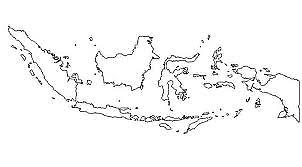 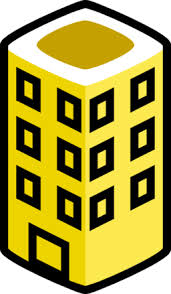 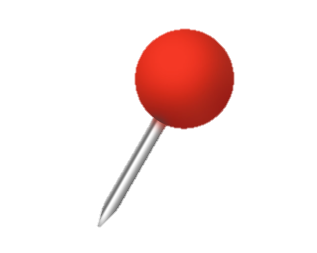 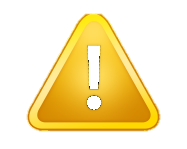 [Speaker Notes: New location codes can be created to identify the exact location of certain infrastructure, such as check points, abattoirs, laboratories etc.]
Geographical coordinates
You need to know the coordinates of the location.
Use a GPS or GPS-enabled smartphone.
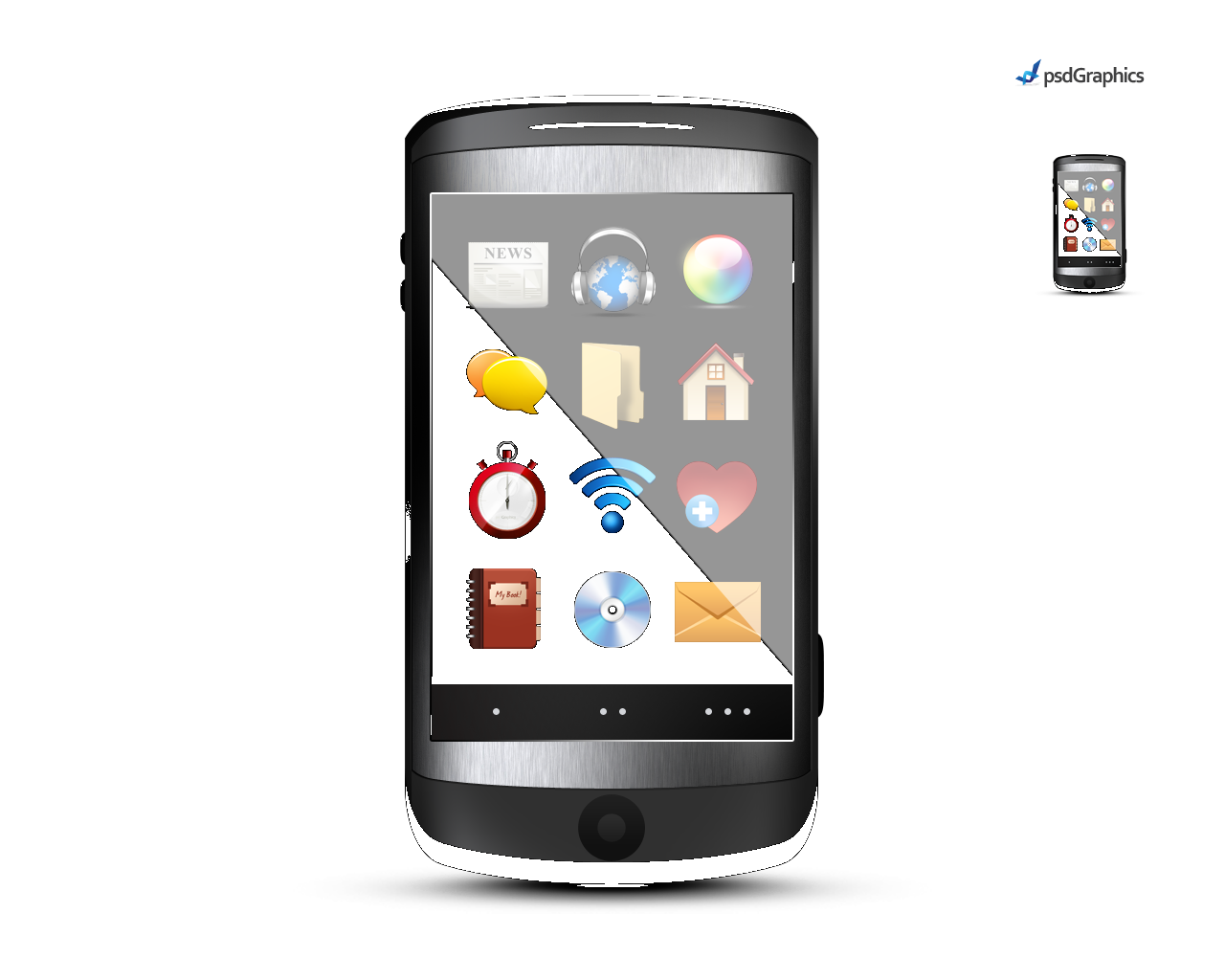 Add a new location
L [latitude] [longitude] [name]
 Example:
L  -3.31932   112.39203  Hati Abattoir
In decimal degrees
In decimal degrees
Negative for south
The name of the location (e.g. dusun, farm, office)
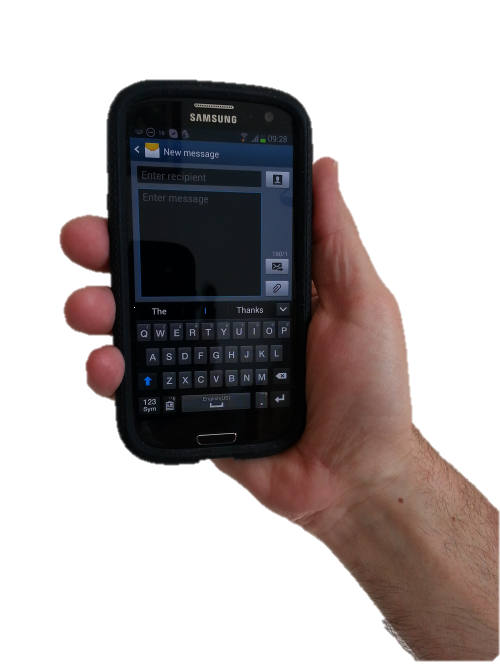 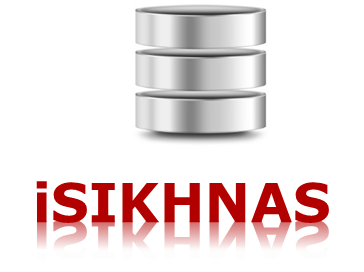 L -4.6215 119.5929 Rumah Potong Bone
Format
The format of the coordinates should be latitude and longitude in decimal degrees, 
Example:
-3.31932  112.39203

Other formats (degrees minutes seconds, degrees decimal minutes etc) are not accepted. 

Use a minus sign for the latitude to indicate south, or no minus sign to indicate north.
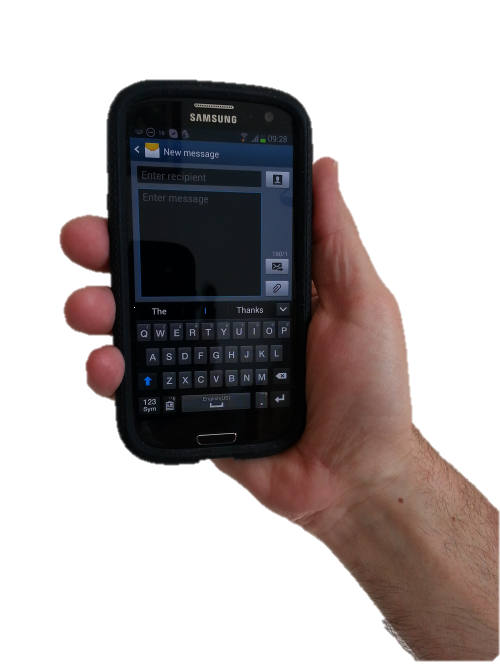 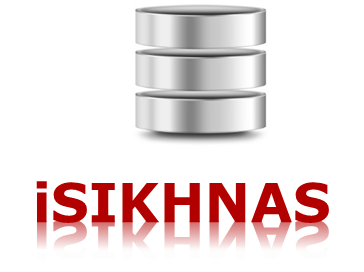 Thank you.  Your new location code for Rumah Potong Bone is 73090920016.
Location codes can also be added, changed and checked via the system website
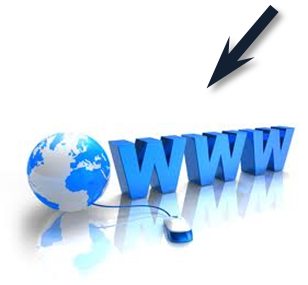 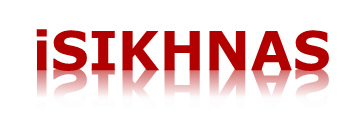